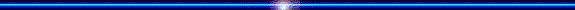 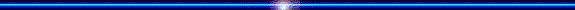 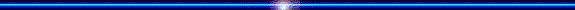 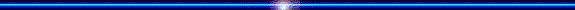 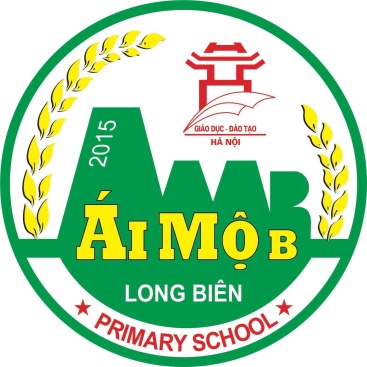 ỦY BAN NHÂN DÂN QUẬN LONG BIÊN
TRƯỜNG TIỂU HỌC ÁI MỘ B
MÔN: TOÁN
LỚP 2
Bài 53: So sánh các số có ba chữ số (tiết 1)
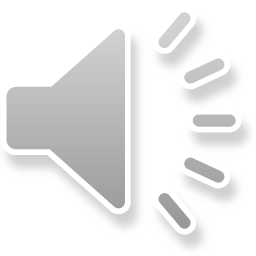 Ôn và khởi động
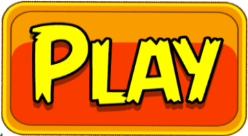 [Speaker Notes: Bài giảng thiết kế bởi: Hương Thảo - tranthao121006@gmail.com]
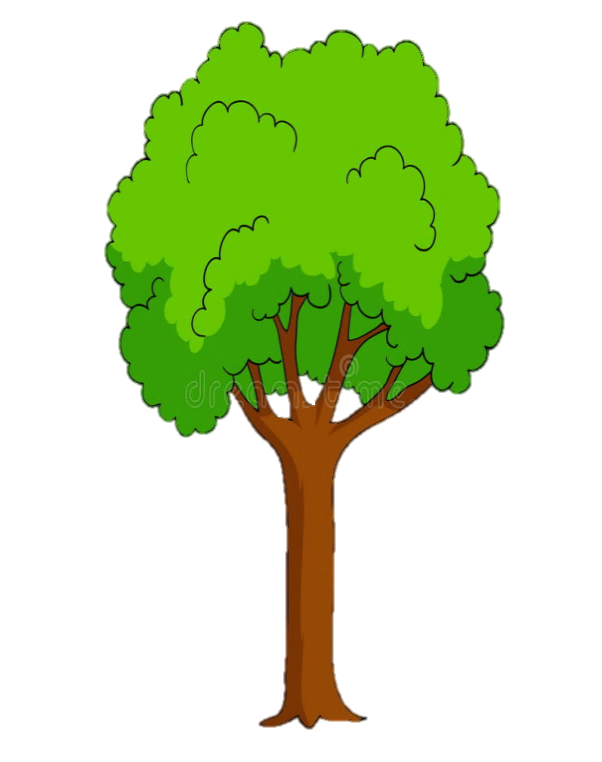 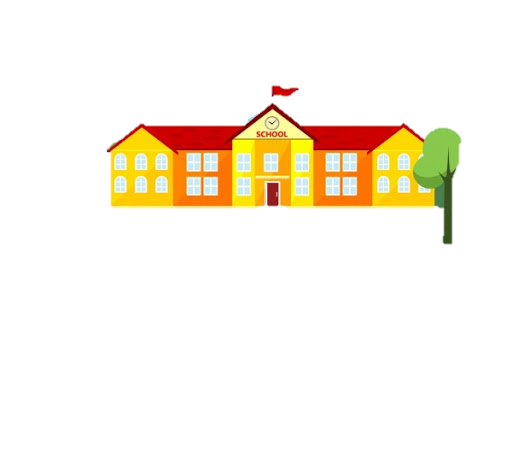 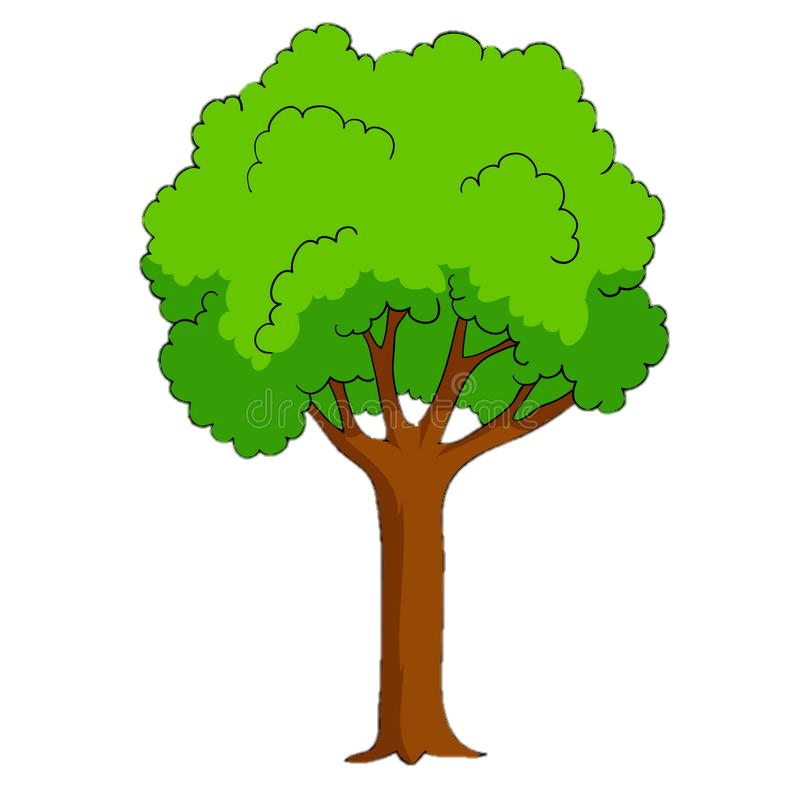 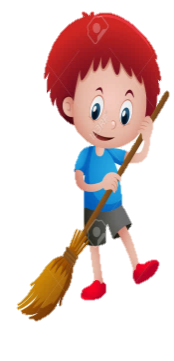 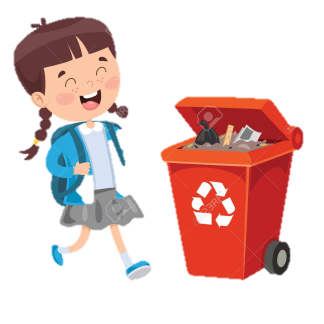 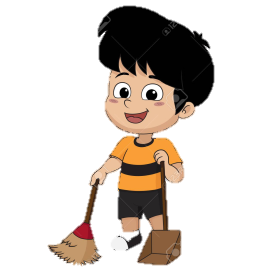 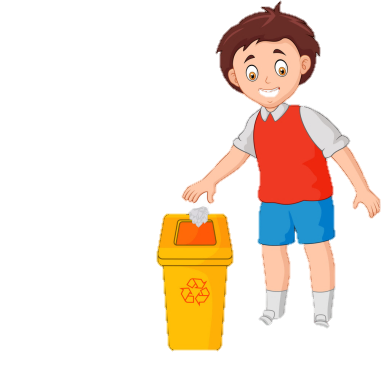 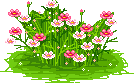 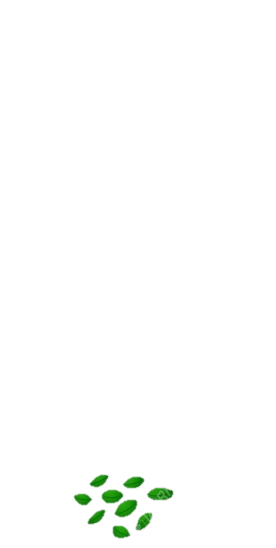 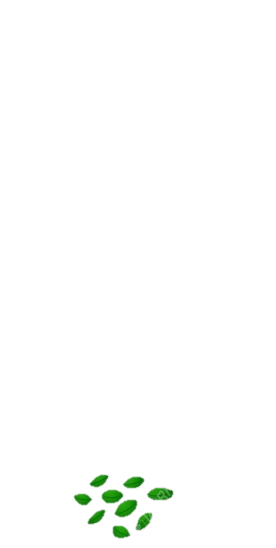 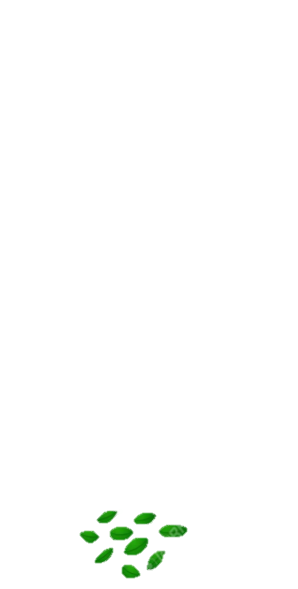 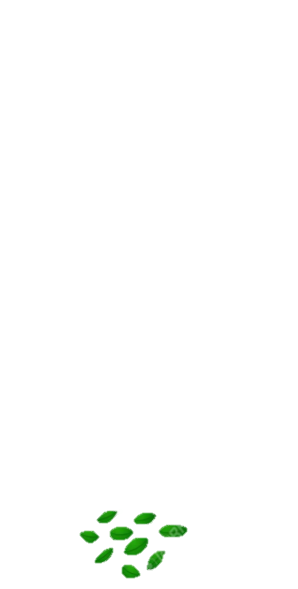 1
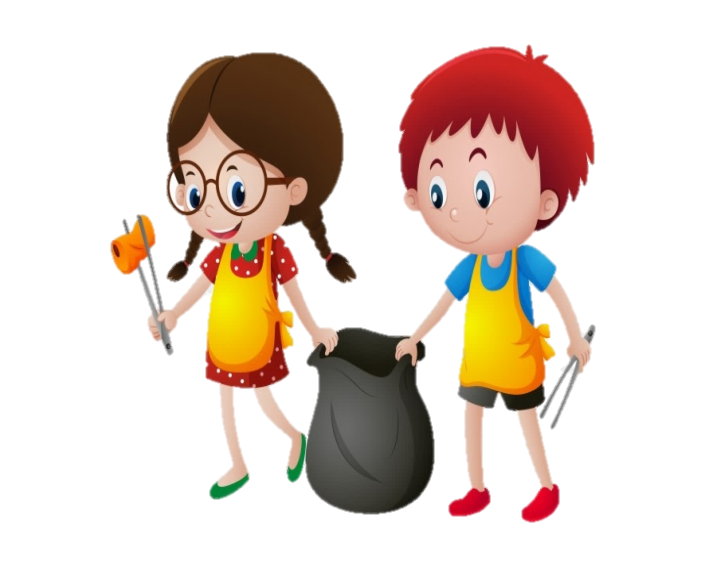 3
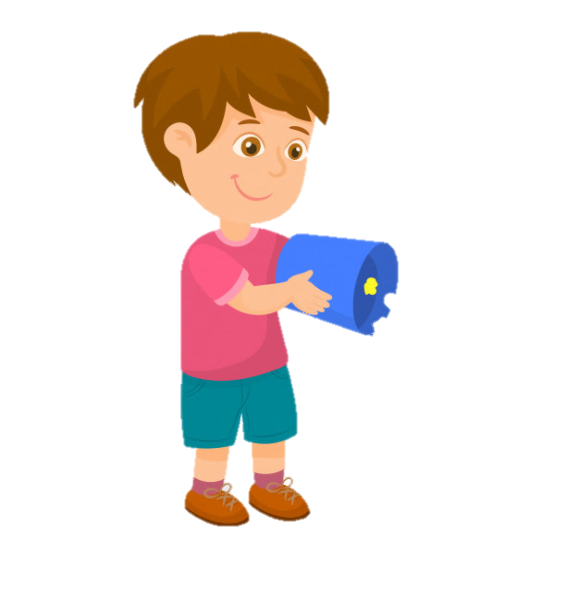 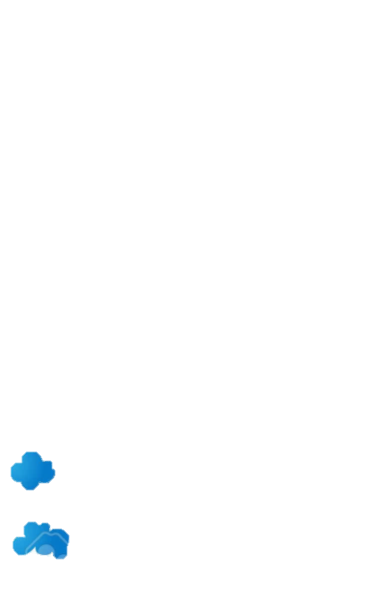 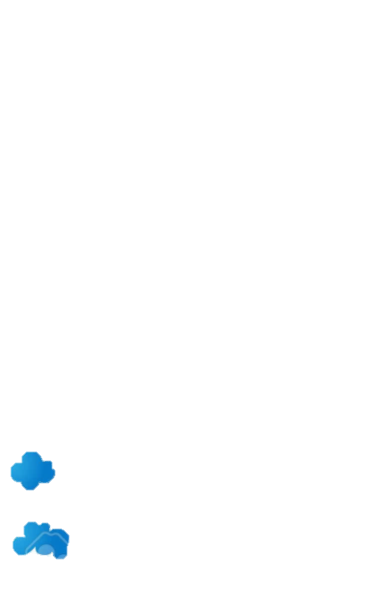 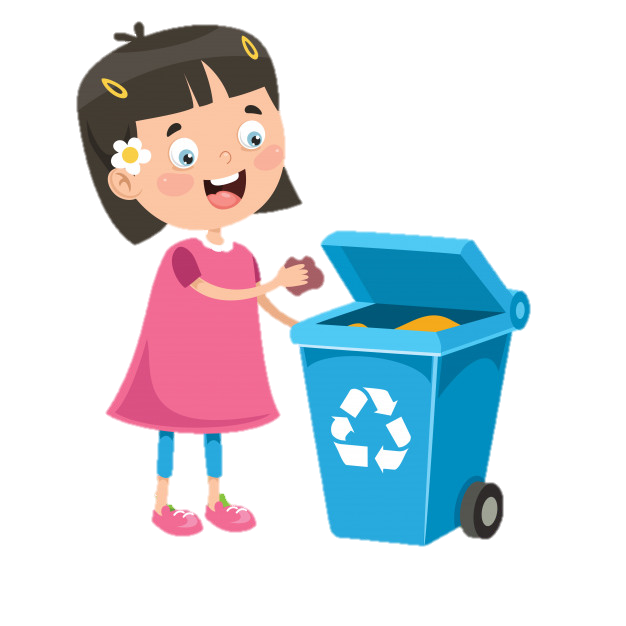 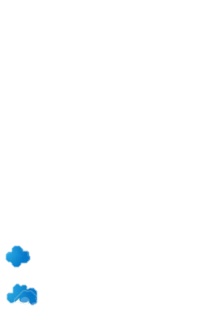 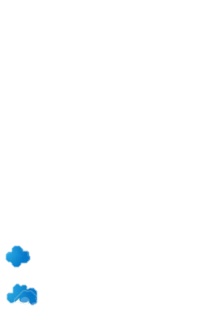 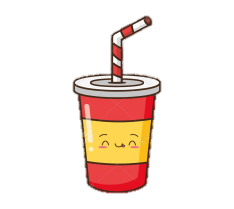 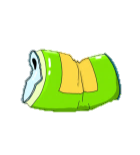 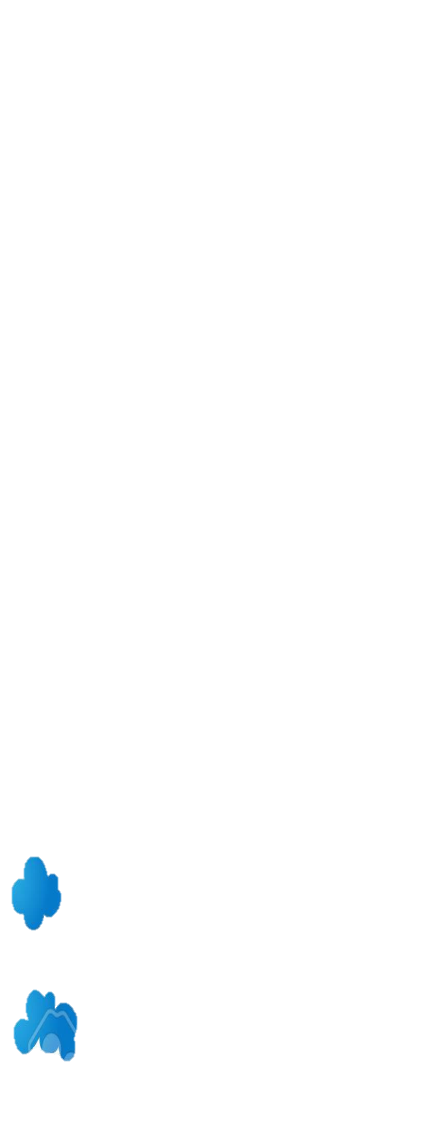 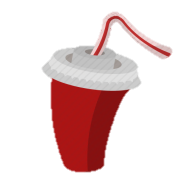 4
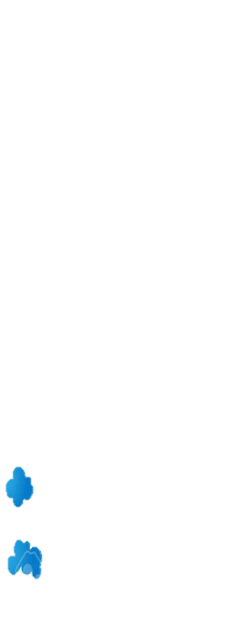 2
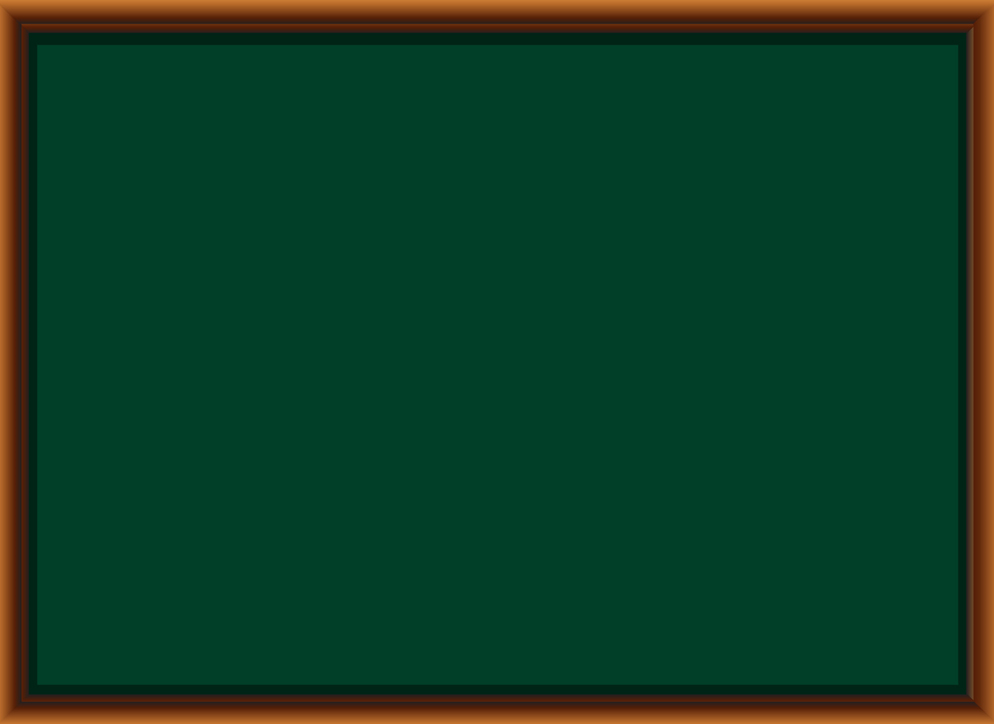 Chọn đáp án đúng?
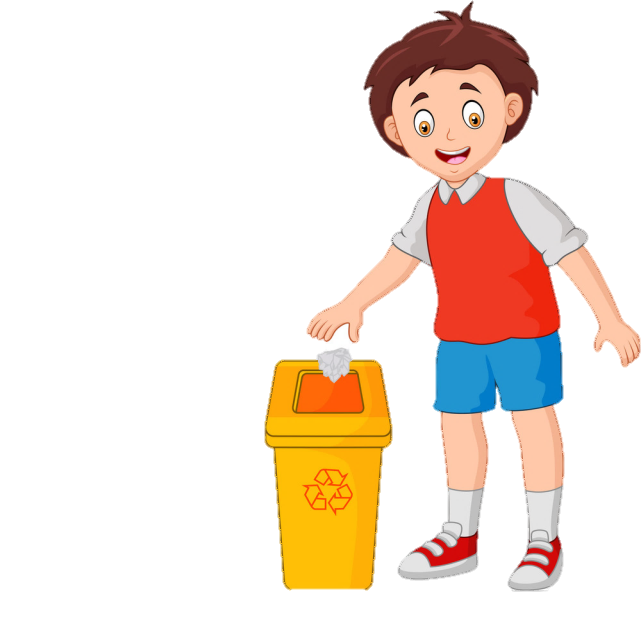 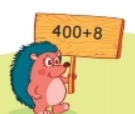 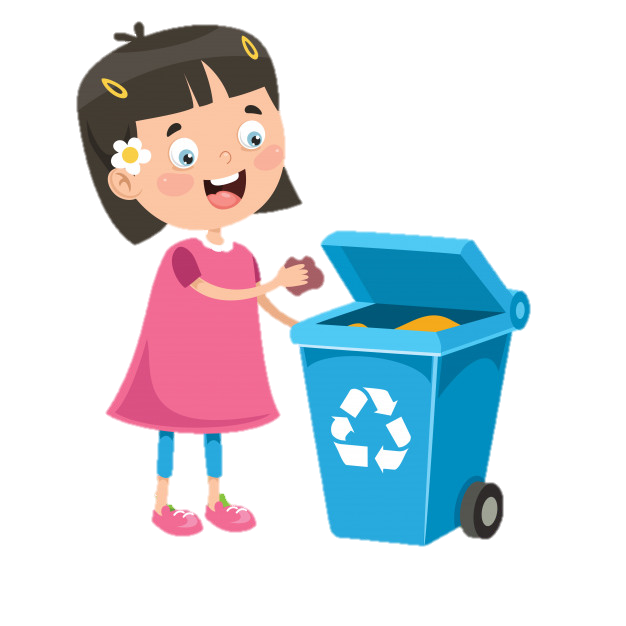 A. 407
B. 408
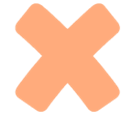 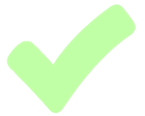 C. 406
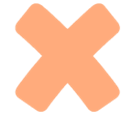 D. 409
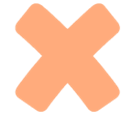 Trở về
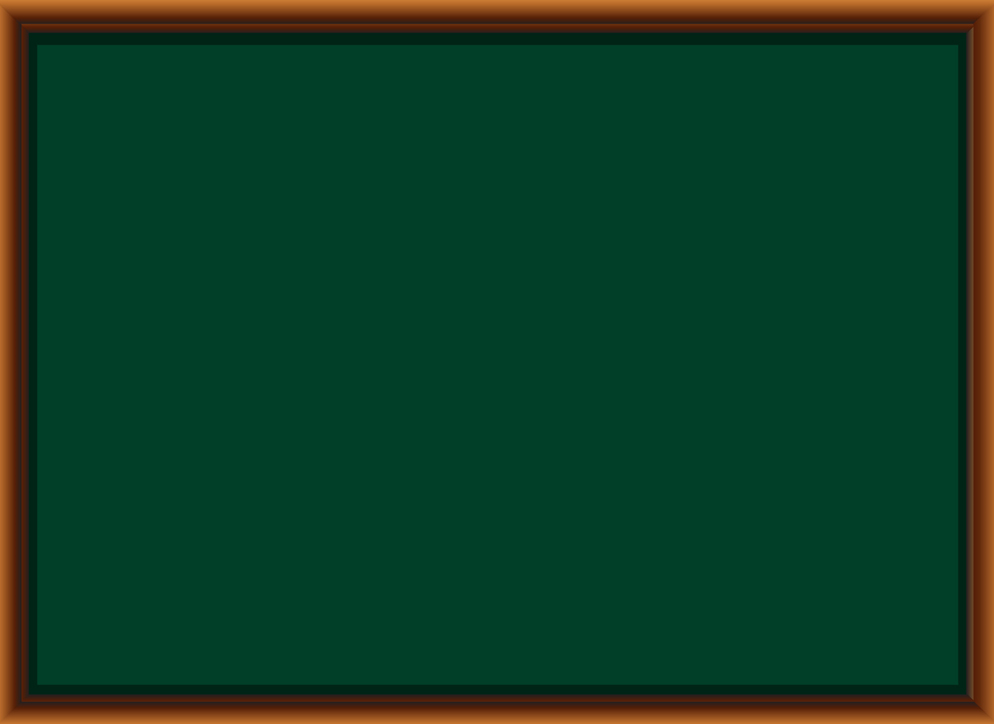 Viết số, biết số đó bao gồm?
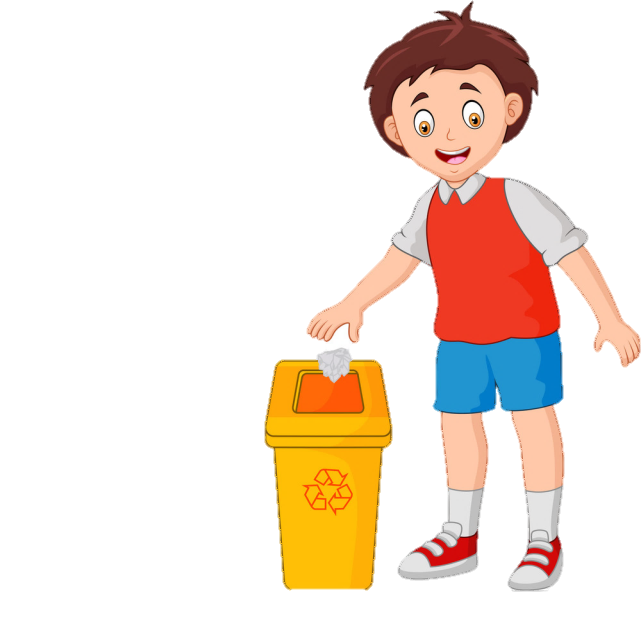 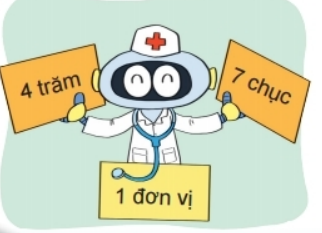 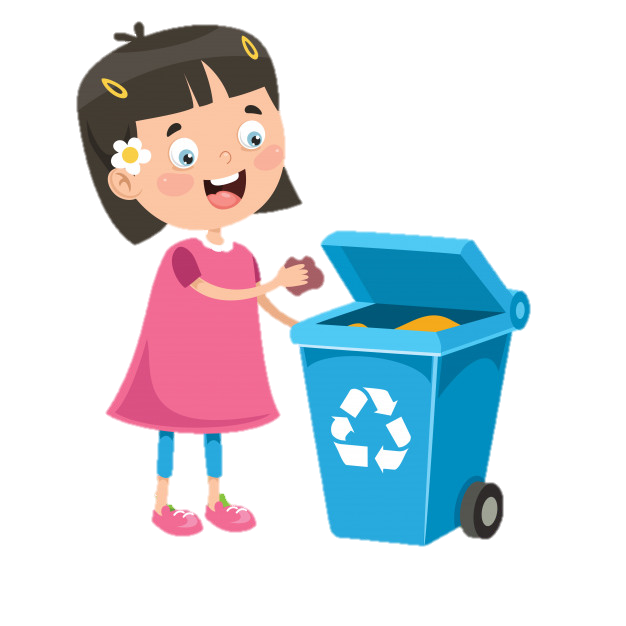 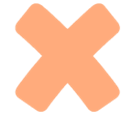 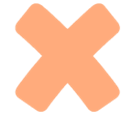 A. 741
B. 417
D. 471
C.147
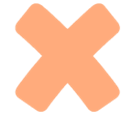 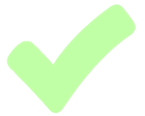 Trở về
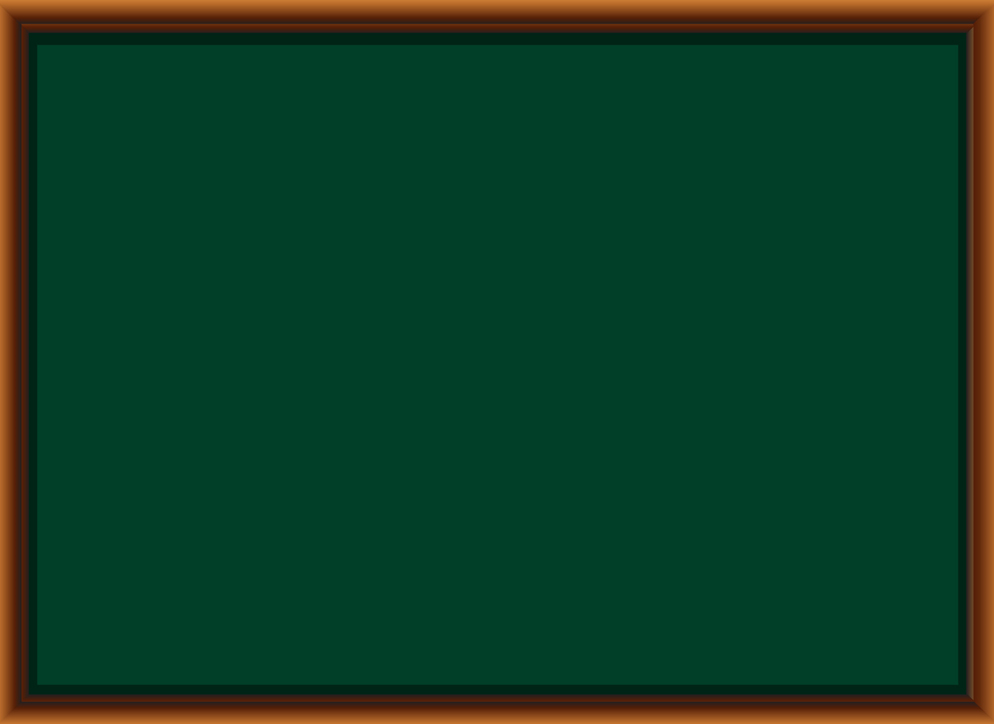 Viết số, biết số đó bao gồm?
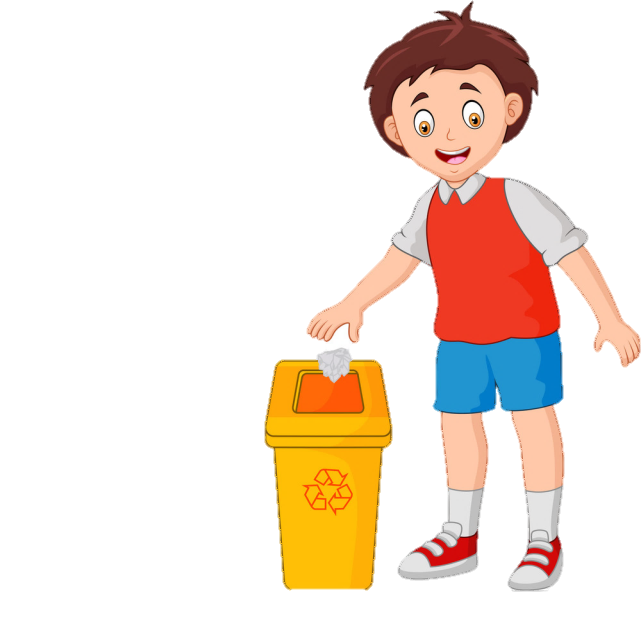 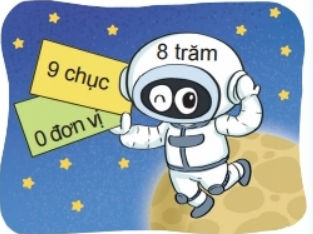 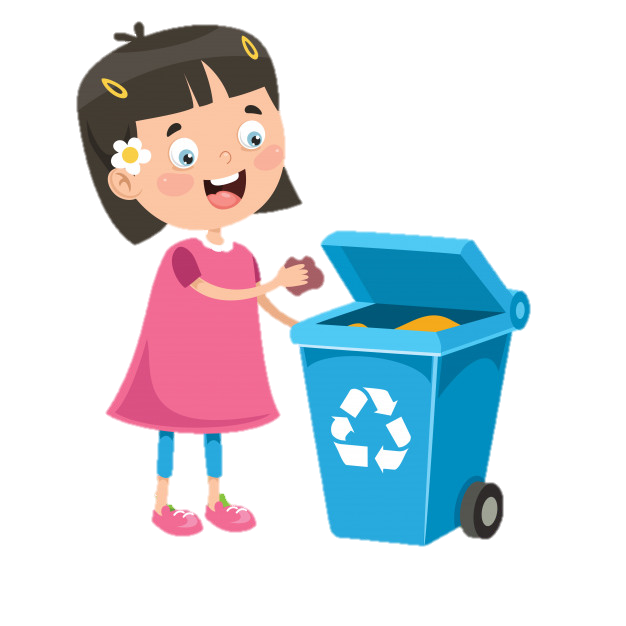 B. 908
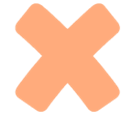 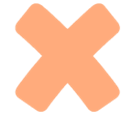 A. 890
C. 980
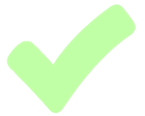 D. 809
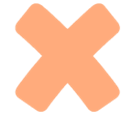 Trở về
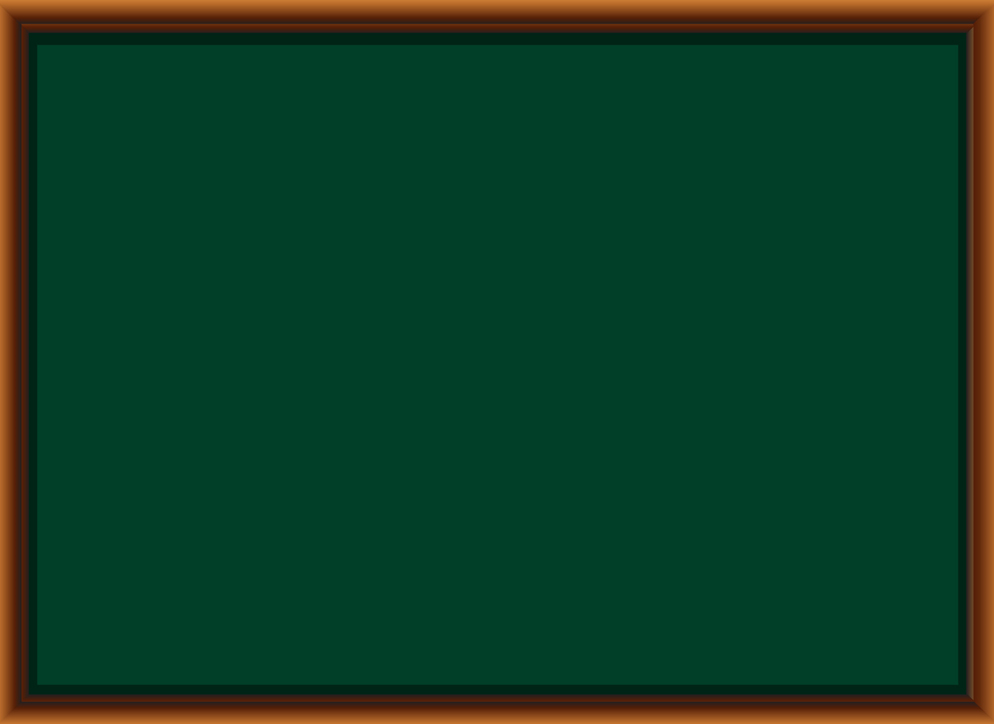 608 = 600 + ?
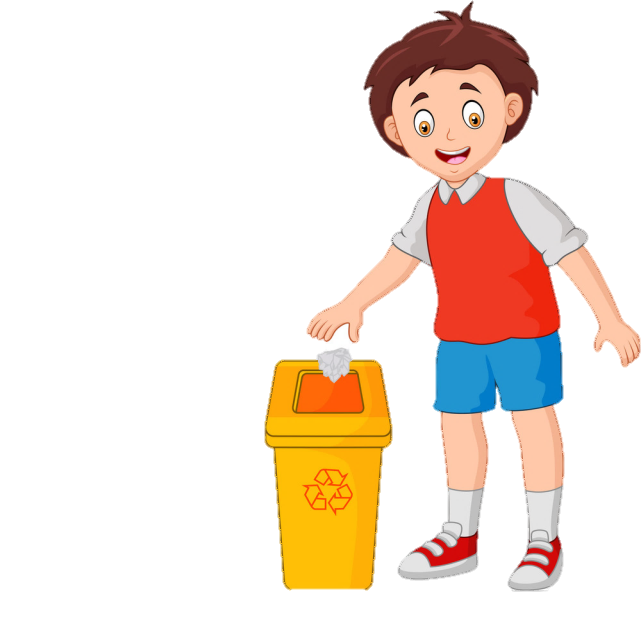 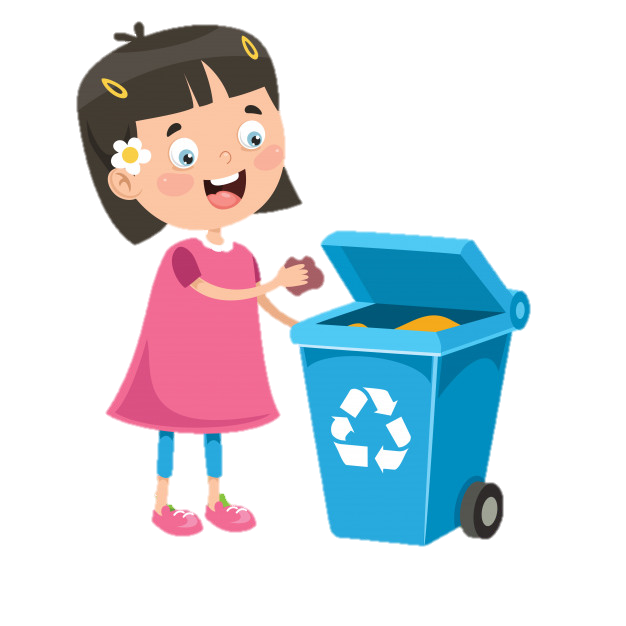 B. 0
A. 6
C. 8
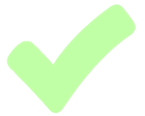 D. 7
Trở về
[Speaker Notes: Bài giảng thiết kế bởi: Hương Thảo - tranthao121004@gmail.com]
CHỦ ĐỀ 10
Các số trong phạm vi 1000
BÀI 53: So sánh các số có 3 chữ số
TIẾT 1
a)
237 > 233
233 < 237
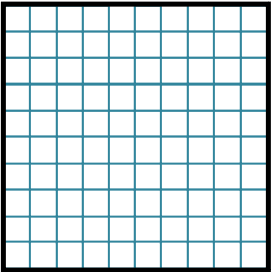 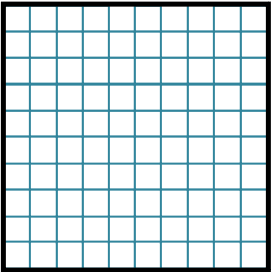 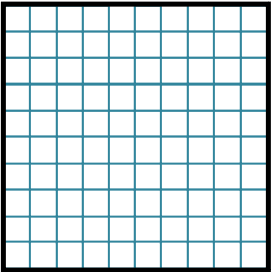 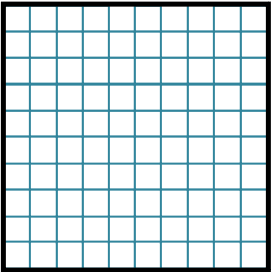 >
233
237
b)
328 < 338
338 > 328
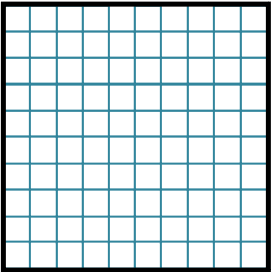 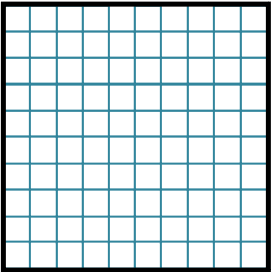 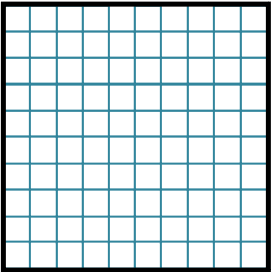 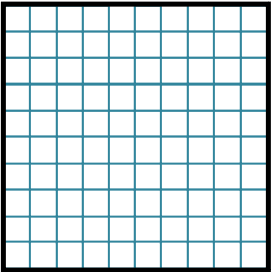 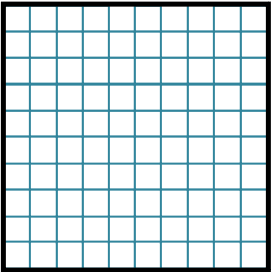 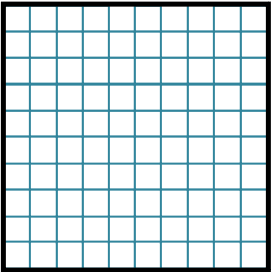 <
338
328
c)
213 > 134
134 < 213
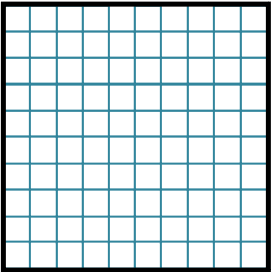 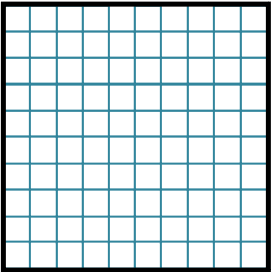 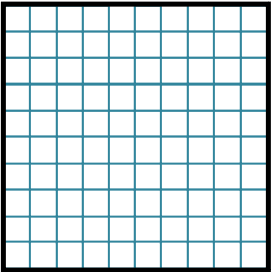 >
134
213
Quy tắc so sánh:
Đầu tiên so sánh số trăm: Số nào có số trăm lớn hơn thì số đó lớn hơn.
Cùng số trăm, so sánh số chục: Số nào có số chục lớn hơn thì lớn hơn.
Cùng số trăm, cùng số chục: Số nào có số đơn vị lớn hơn thì lớn hơn.
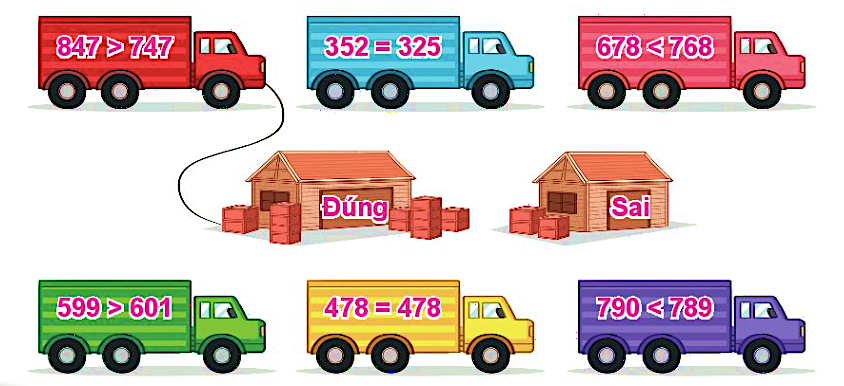 1
Đ/ S?
2
> , < , = ?
<
>
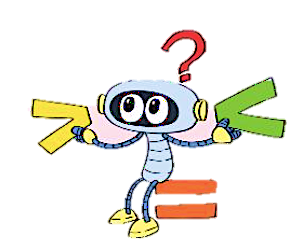 >
=
?
?
?
?
?
?
776           777
858            585
258           258
392           239
215           218
587           507
<
>
Cho biết số đo chiều cao của 4 con vật:
3
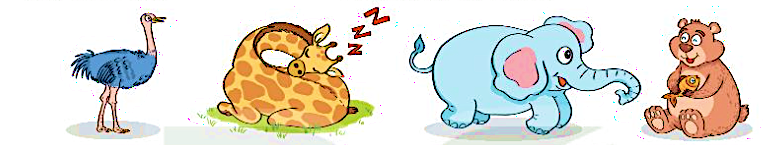 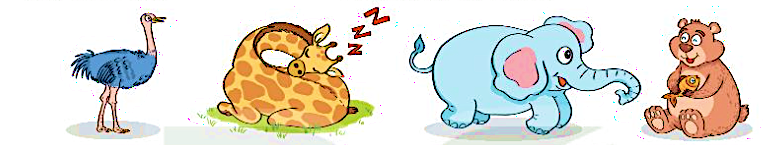 Hươu cao cổ
a) - Con vật cao nhất là:
    - Con vật thấp nhất là:
213 cm
579 cm
396 cm
274 cm
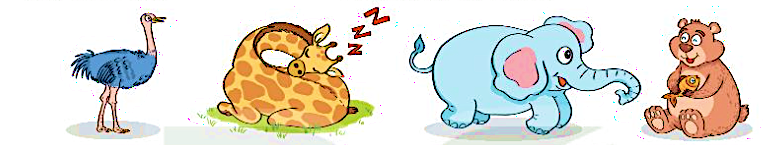 Đà điểu
b) Tên các con vật theo thứ tự từ thấp nhất đến cao nhất là:
Đà điểu, gấu nâu, voi, hươu cao cổ.
Từ ba tấm thẻ ghi các số 2, 3 và 5, mỗi bạn đã tạo ra một số có ba chữ số rồi viết ra giấy:
4
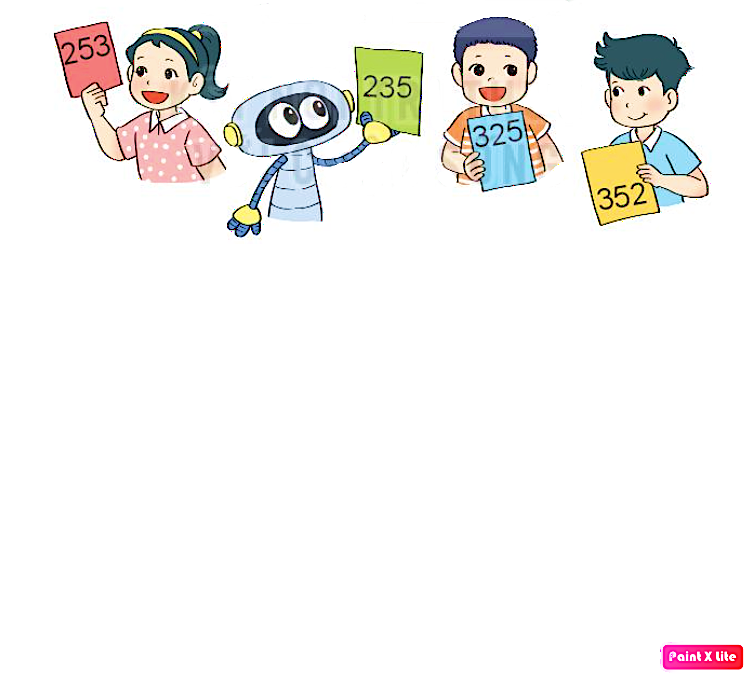 Trong bốn số trên:
Số lớn nhất là: 
Số bé nhất là:
b) Hãy tạo một số lớn hơn bốn số trên.
352
235
523,
532
Củng cố bài học
Hương Thảo: tranthao121004@gmail.com